TROY GROUP Inc.
TROY Group Products and Features Presentation
Pascal Fichet
pfichet@troygroup.com
TROY Products
Security printers: Printer with secure paper trays
Font cards: MICR, Bar code, OCR and Security fonts
Digitizing : signatures and logo digitizing
TROY toner 
TROY MICR toner 
TROY Security toner / TROY MICR Secure
TROY indelible solution
TROY UV Toner / TROY MICR UV toner
MICR printer: check printing
Secure DXi printers: Secured printer to secure high value document
Rx/DX: upgrade kit  and printers to secure valuable document
Secure UV printer 
Secure Jet printer
TSPE: Software to secure valuable document
TSOM
TCWS
CheckFlow
Check Printing adds-on
TROY GROUP Inc.
Security Printers
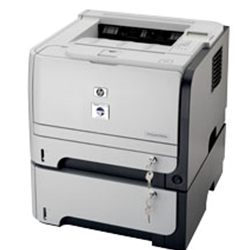 TROY Products – Security printers
Input tray provides security to prevent unauthorized access to high value paper stock.
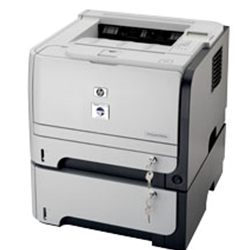 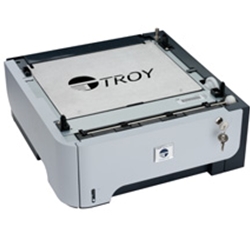 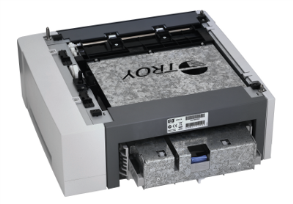 [Speaker Notes: Key locks
Metal plates covers
Locking mechanism between tray and printer]
TROY GROUP Inc.
Font cards
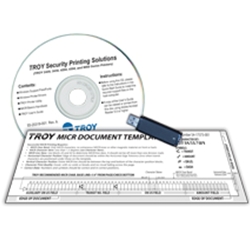 TROY Products – Font card
DIMM, Compact Flash or USB thumb drive housing TROY PCL5e printer resident fonts - Only visible on outputs
Bar code fonts: UPC-A, UPC-E, EAN-8, EAN-13, BC25, BC39, BC128, POSTNET, POSNET reverse
MICR fonts: E-13B, CMC7
MicroPrint font : 0.6 pt font
Security fonts: ECF, LCF, SCF, Security font, International Convenience Amount (FR, SP, UK)
MISC: OCR A, OCR B, TROY Helvetica reverse
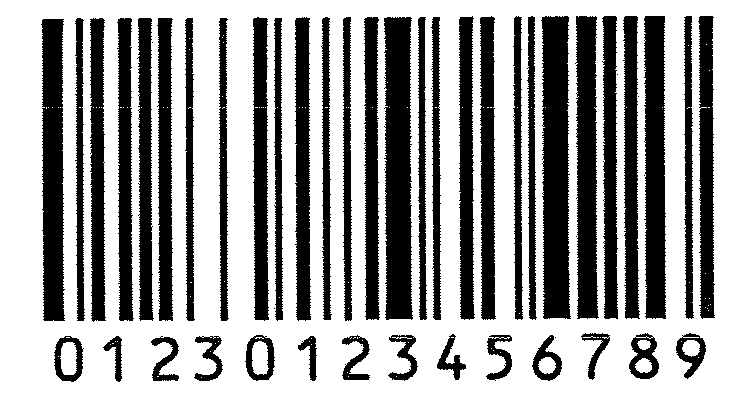 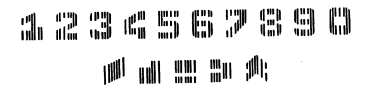 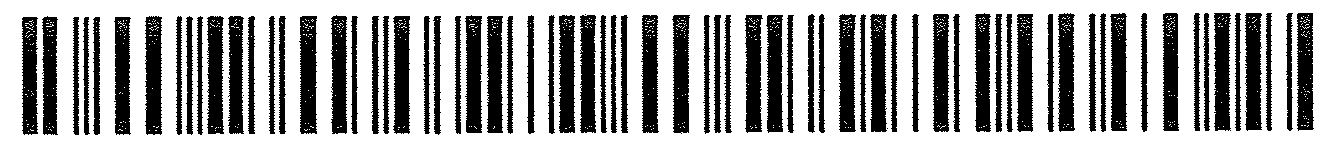 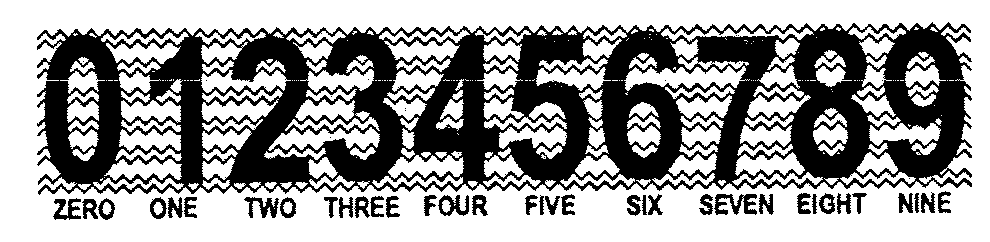 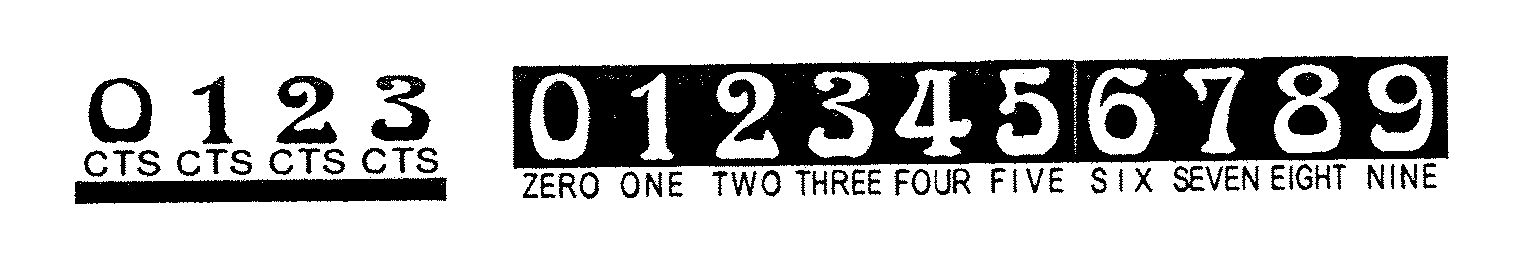 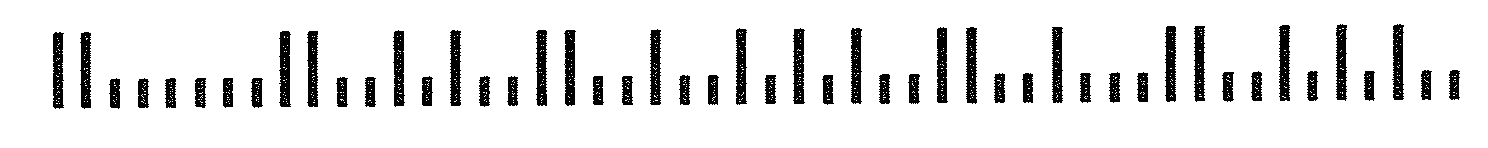 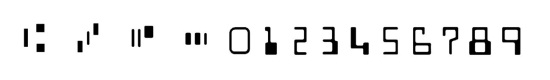 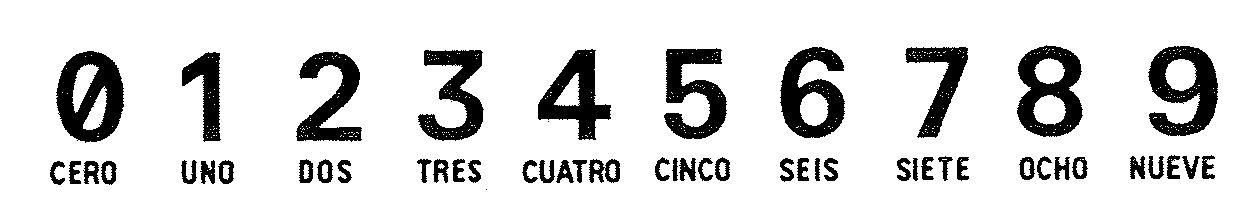 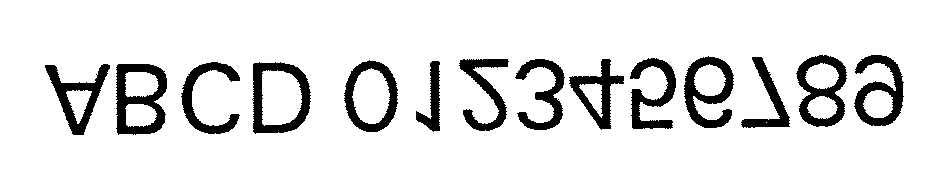 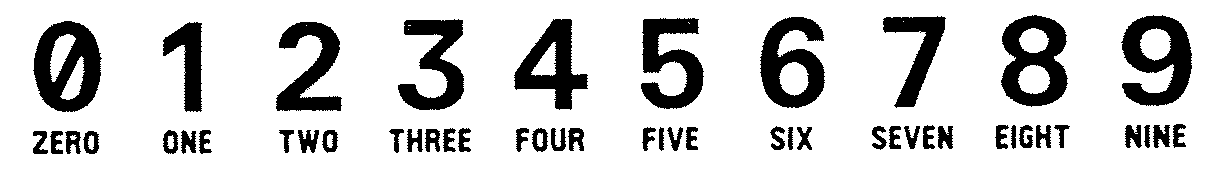 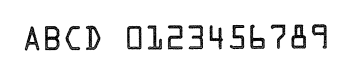 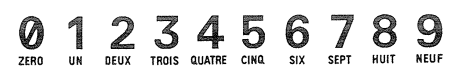 TROY GROUP Inc.
Digitizing
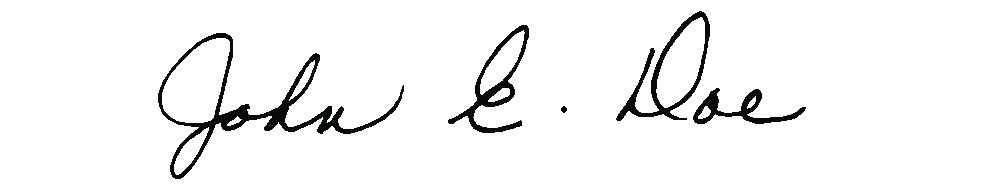 TROY Product – Digitizing
Digitizing
From a BMP to a PCL5 printer soft font 
DIMM card, compact flash or thumb drive
Comes with the escape sequence, metrics and Windows fonts
a        b         c        d        e        f
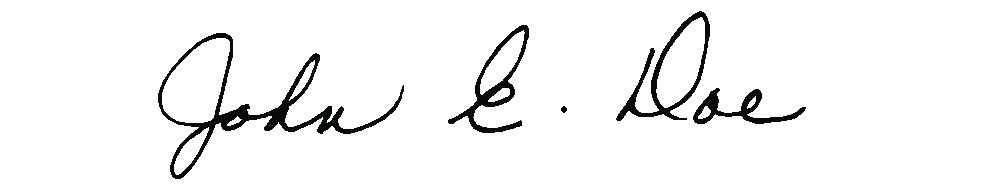 <Esc>(201Q<Esc>(s0p2h72v0s0b201Tabcdef
TROY GROUP Inc.
TROY toner and indelible solution
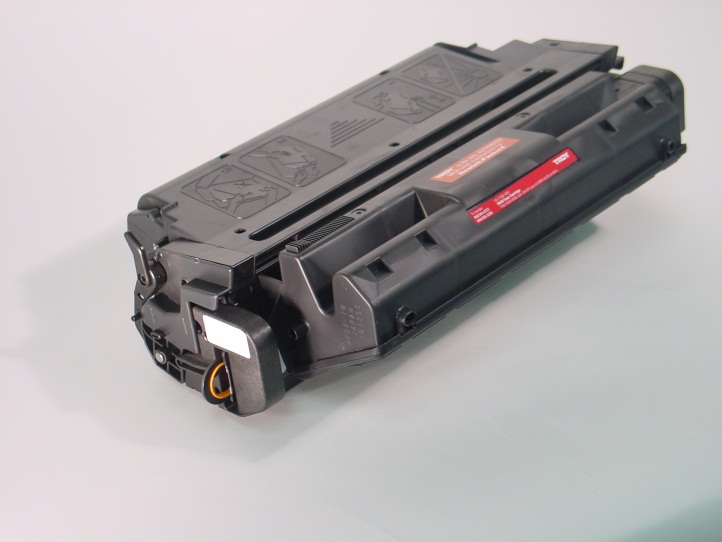 TROY Product – Toner
MICR toner
Check printing
Magnetic or optical toner sensing (with TROY printers)
Works with regular HP printers
We supply some Lexmark, Xerox, IBM printer models with MICR toner
Security toner
Special toner forces a bright red stain to appear if chemical alteration is attempted.
MICR toner secure
MICR toner with Security toner properties (red dye)
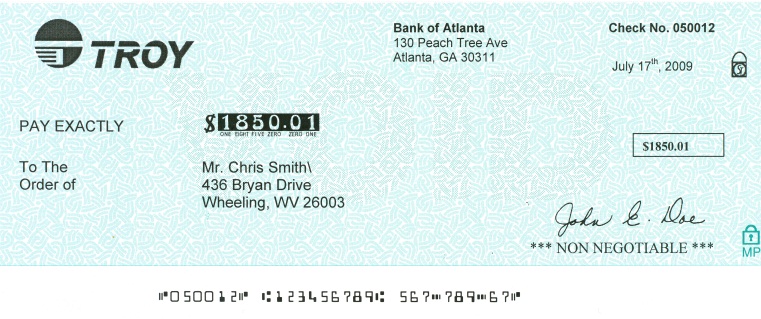 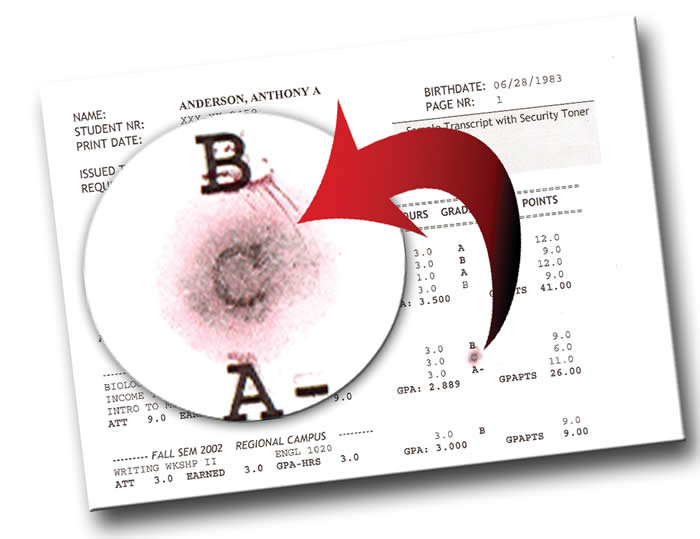 [Speaker Notes: Is the toner filling the lexmark, ibm…a troy toner?
How to call the magnet we glue / white sticker : sensor xxxx?]
TROY Product - Indelible Solution
Indelible solution
Coating with migration agent to apply on selective areas to secure
To use WITH TROY Security toner or TROY MICR secure toner for the red dye agent benefit.
Red bleeding goes through the paper thickness to be visible on the back side of the document. Visible on the front if toner is removed.
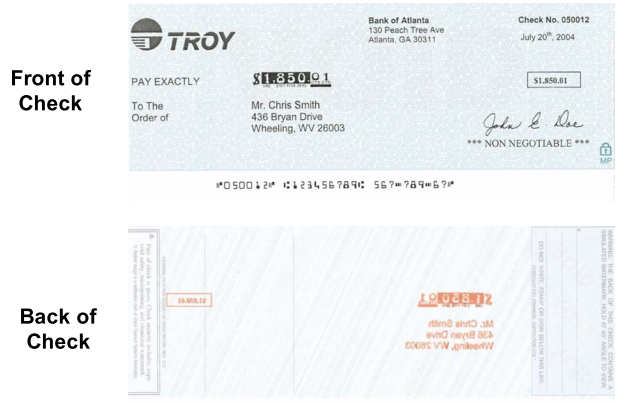 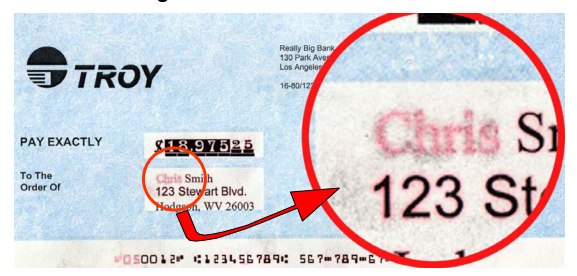 TROY Product – UV toner
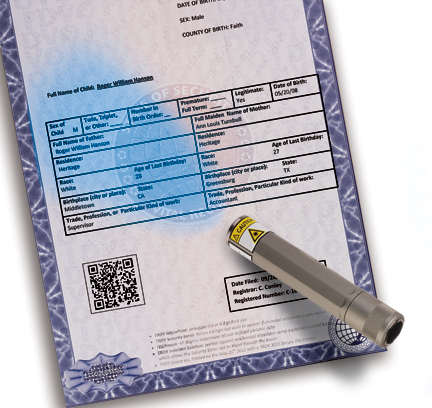 UV toner
Prints black, fluoresce blue under UV light
UV MICR toner
Prints black, fluoresce blue under UV light
MICR printing
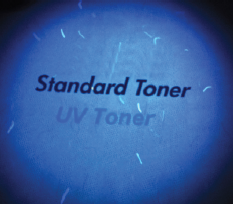 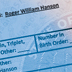 TROY Printers
+ paper tray locks
HP Printer
PCL5e only
Displays “TROY model Ready”
Modifies default HP settings
Access to TROY settings
Printer control panel
TROY printer Utility
Incoming data stream
Printer key lock
TROY I/O filter firmware
Toner
cartridge Sensor
HP printer engine
[Speaker Notes: All troy hardware firmware will change the ready message to TROY xxx ready
Modifies default HP settings : 
Toner density
Jam recovery
Toner low notification (from warning to stop)

Can use regular HP toner]
TROY GROUP Inc.
MICR Printers
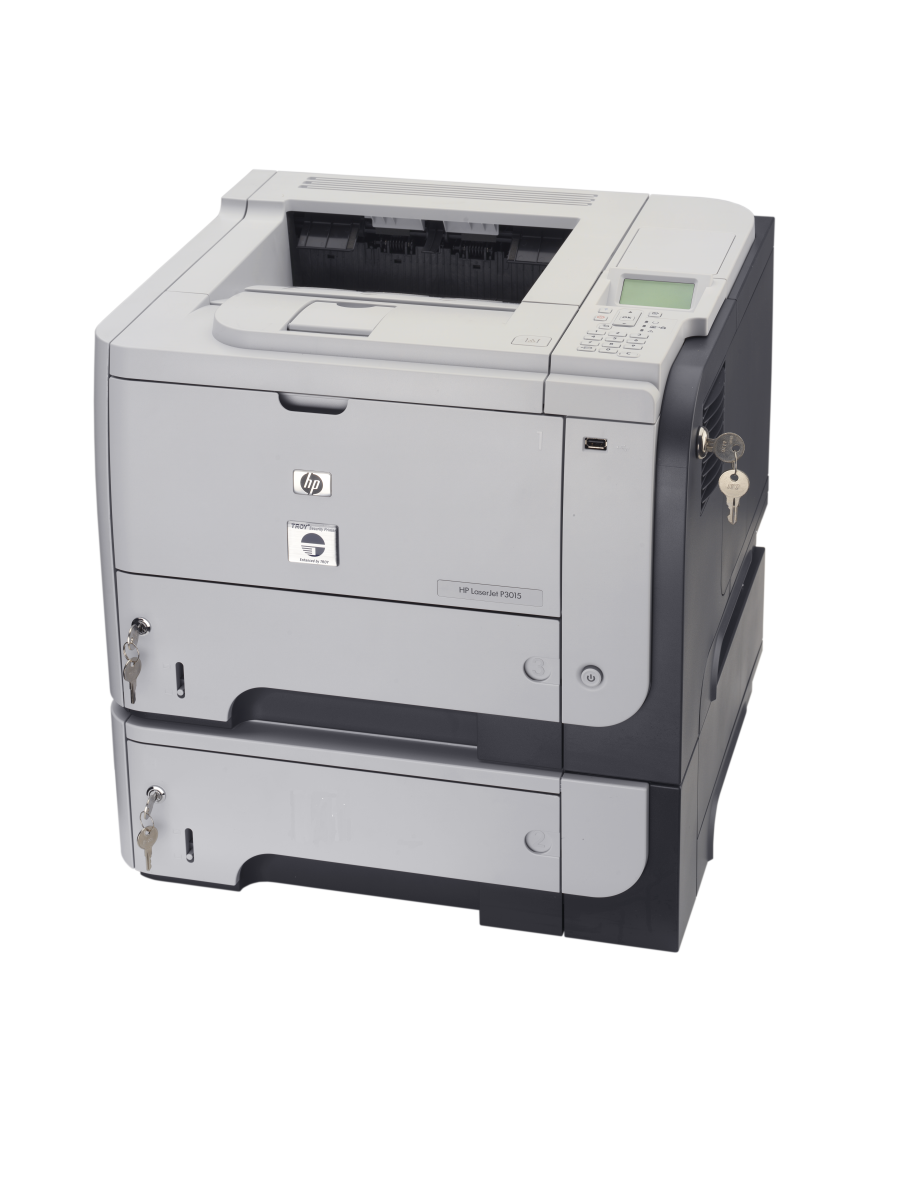 TROY – MICR Printers – MICR Fonts
MICR  hardware fonts
E-13B (USA – Canada – UK,…)
CMC7 (Spain, France,…)
Security fonts
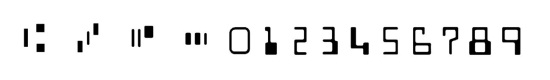 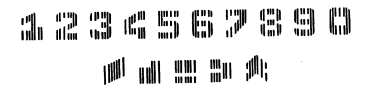 TROY – MICR printers – Printer key lock
3 position printer key lock
Print MICR
Job is recognized as MICR job if it includes a call to a TROY MICR font
Toner sensing : printer checks if a TROY MICR toner cartridge is loaded
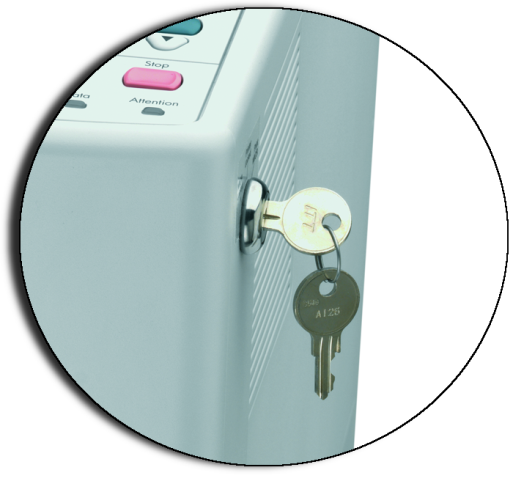 Printer Locked
No job can be printed
MICR Locked
Regular jobs allowed but MICR jobs
TROY – MICR Printers – MICR toner sensing
MICR toner sensing
Purpose is to avoid any check printing with regular toner (causing rejection and fees)
On a MICR Job (TROY MICR font called) the printer uses the toner sensor to check if a TROY MICR toner cartridge is loaded
If non TROY cartridge loaded, printer prompts to load TROY MICR toner cartridge or to cancel job
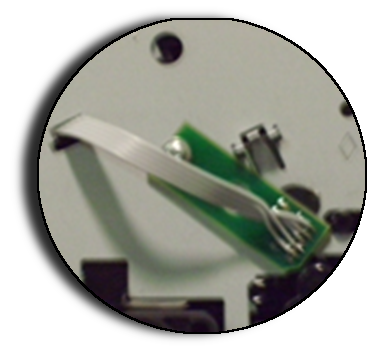 TROY – MICR Printers – TROYmark
45 degree watermark
Static text and/or captured text from data stream; printing repetitive instances of document info to deter counterfeiting.
Pre-defined and customizable patterns (light, medium, dark, + 3 custom)
Exclusion areas
Any area, front or back side of the page
TROY – MICR Printers – Other features
Printer PIN codes
Encryption / decryption
User profiles
Audit report
ExptOffset
Secure flash memory for fonts and macro storage
Tray mapping

HP settings
Disabled jam recovery
Toner density to 3
Copies to 1
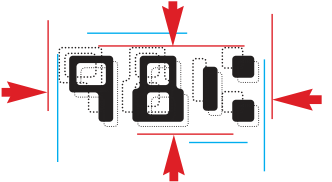 TROY GROUP Inc.
Secure DXi Printers
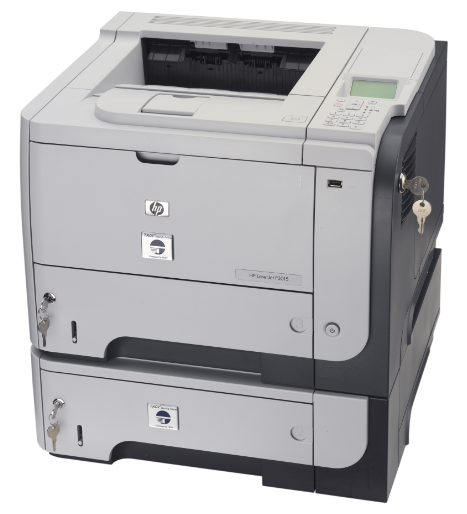 TROY – DXi Printers – Pantograph
Pantograh / Micro Print border / Warning box
MicroPrint border
0.6 pt text surrounding an definite area
Cannot be readable after copy
Pantograph
Background with an interference pattern hiding words. Words are more visible on copy.
Warning Box
Customizable text box printed right below a pantograph area
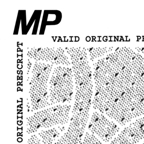 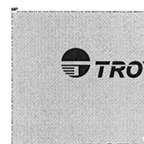 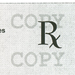 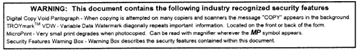 TROY – Secure DXi printers – Printer key lock
Secure DXi printer : 3 position printer key lock
TROY Secure
All jobs treated as secured
Toner sensing : printer checks if a TROY Security toner cartridge is loaded
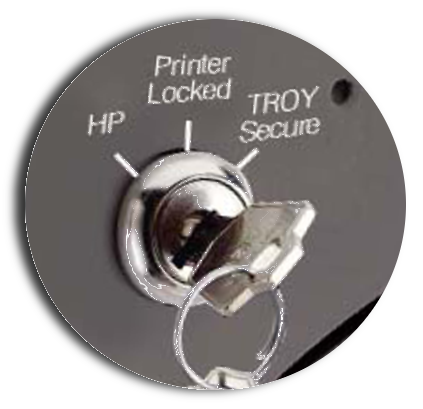 Printer Locked
No job can be printed
HP
Bypasses the TROY firmware
TROY GROUP Inc.
Rx upgrade kits
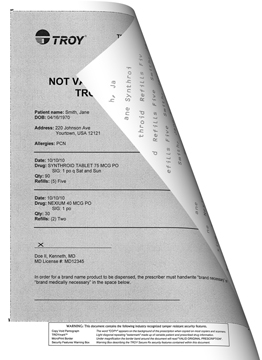 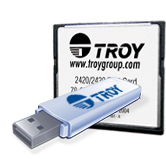 TROY – Rx / DX upgrade kits
Memory card to plug into the printer internal USB or Compact Flash slot 
Compact flash : 4250/4350
USB thumb drive : 3005, 3015, 4014, 4015, 4515, MFP 4345, M60x
To use in association with TROY Secure Port Monitor software (TROY Port Monitor evolution)
Adding Anti-copy and anti-fraud security features to a document
Pantograph
TROYMark
MicroPrint border
Warning Box
To secure original document as medical prescriptions, contracts, etc…
Signature line
Encryption
TROY fonts (no MICR font included)
TROY GROUP Inc.
Secure Rx Printers
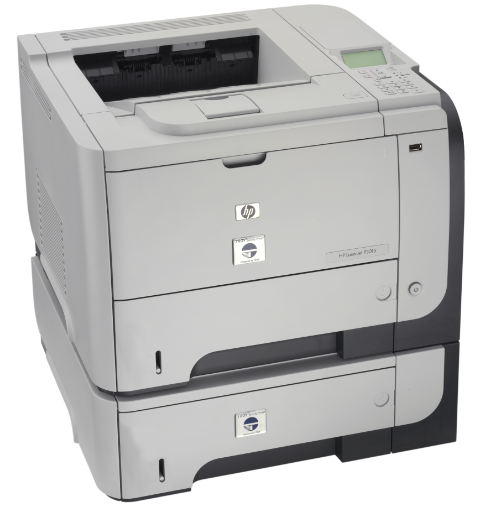 HP printer + TROY Rx functions embedded
LJ 3015, M60x
TROY SecureUV Printer.
TROY SecureUV Printer

Black and white and UV
Dedicated color will print UV
Technology LED, high resolution
Compact desktop size
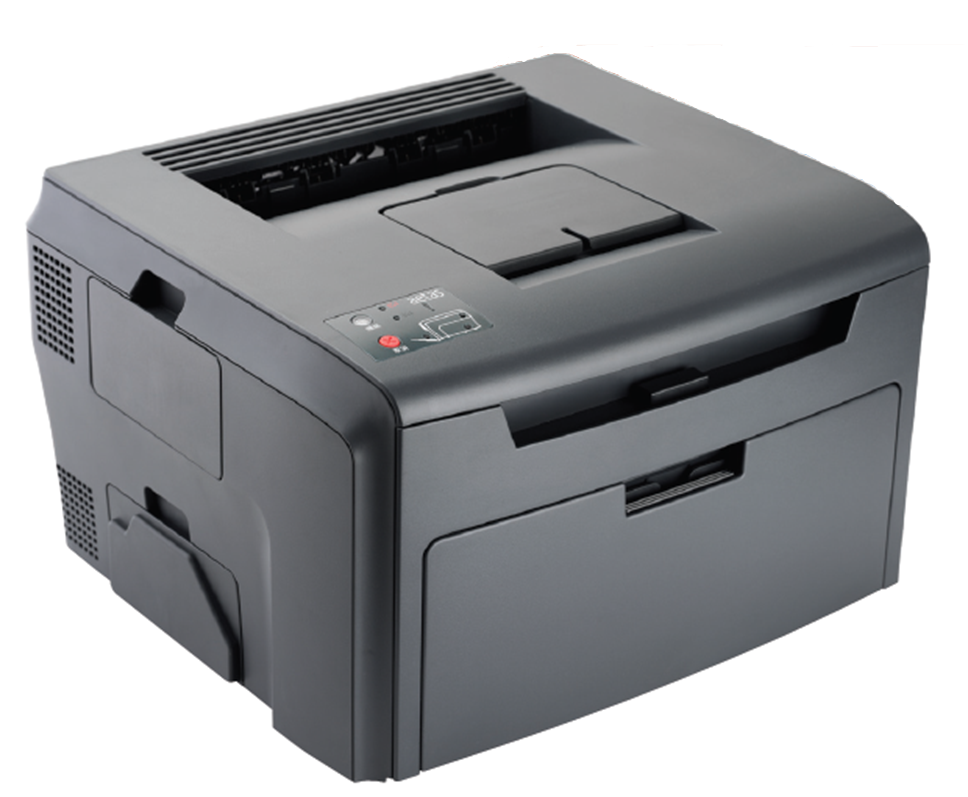 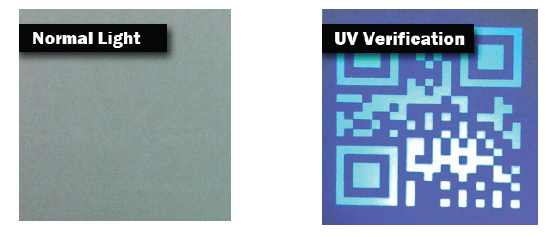 TROY SecurePro Jet
TROY SecurePro Jet
Inkjet color
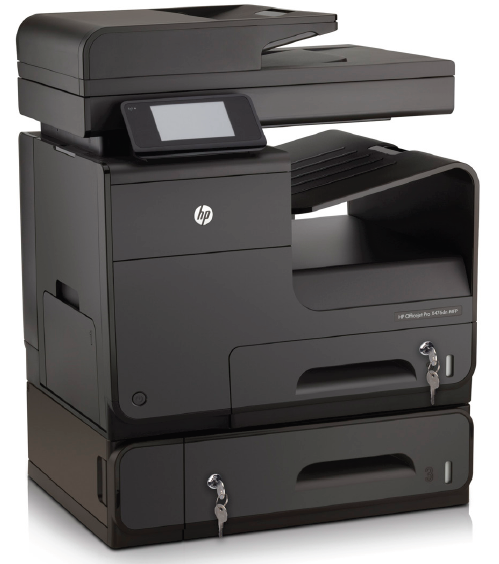 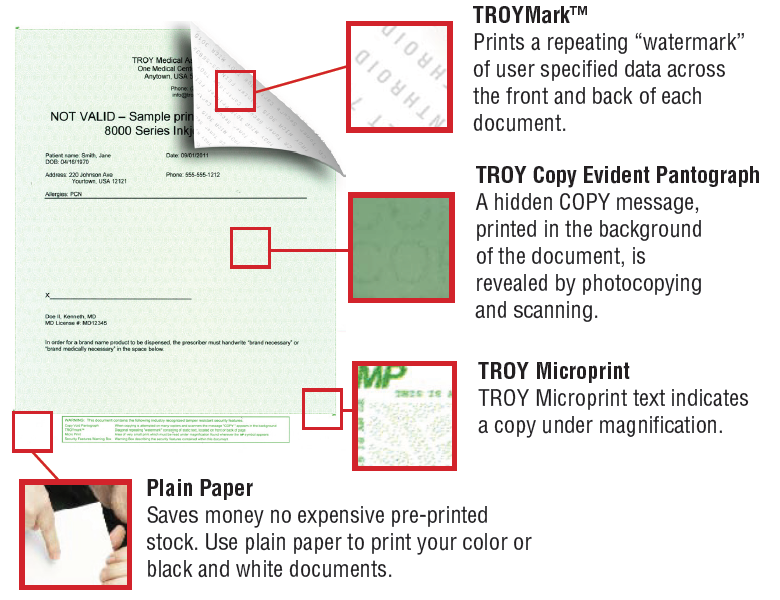 TROY - TSPE
TROY Secure Print Enterprise
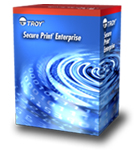 Rx / DX security features integrated into a software
Software captures the job and add security features then route it to a printer.
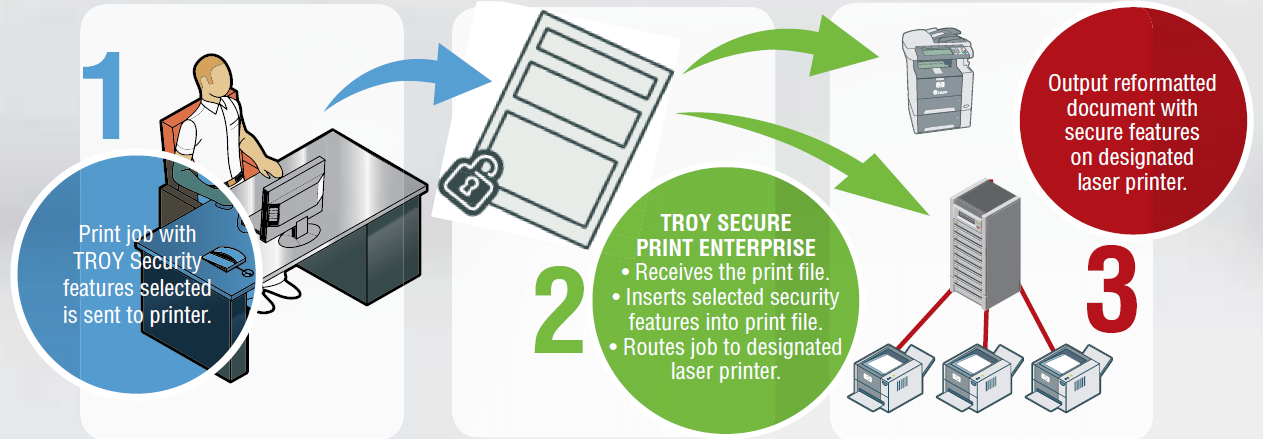 TROY -  TSOM
TROY Secure Output Manager
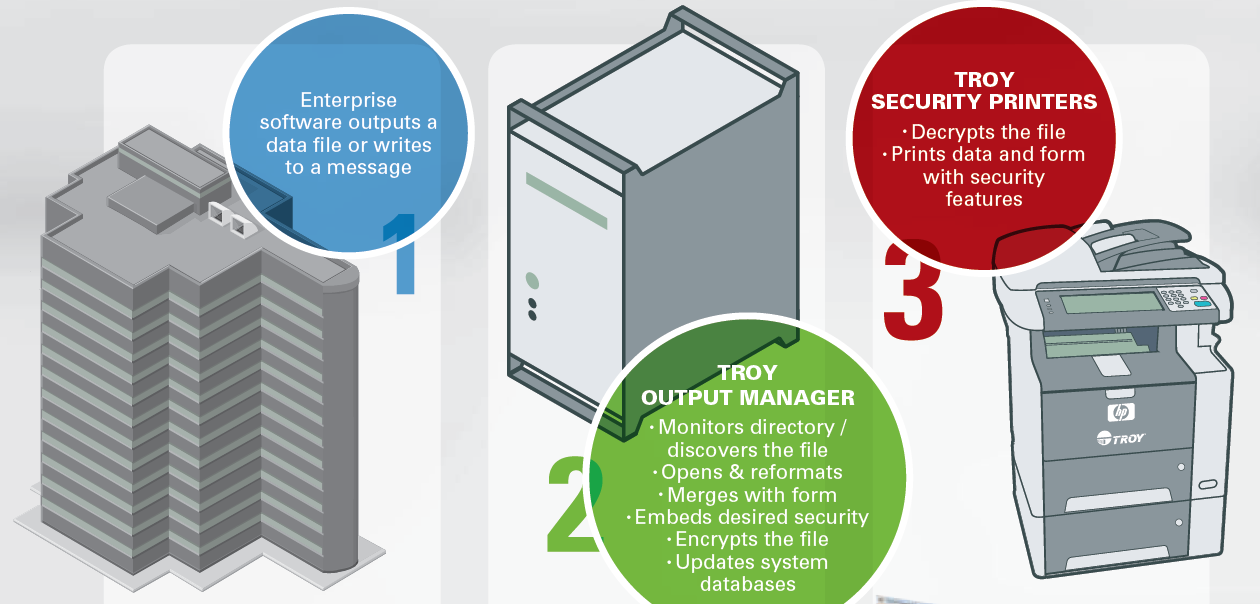 Print engine
Raw data are copied into a folder
TSOM pick up the file 
Parse the data 
Merge the data with a template
Add the TROY security features 
Send it to the printer fleet




When?
Customer has data to print into an elaborate template automatically.
No user interface needed, works in the background
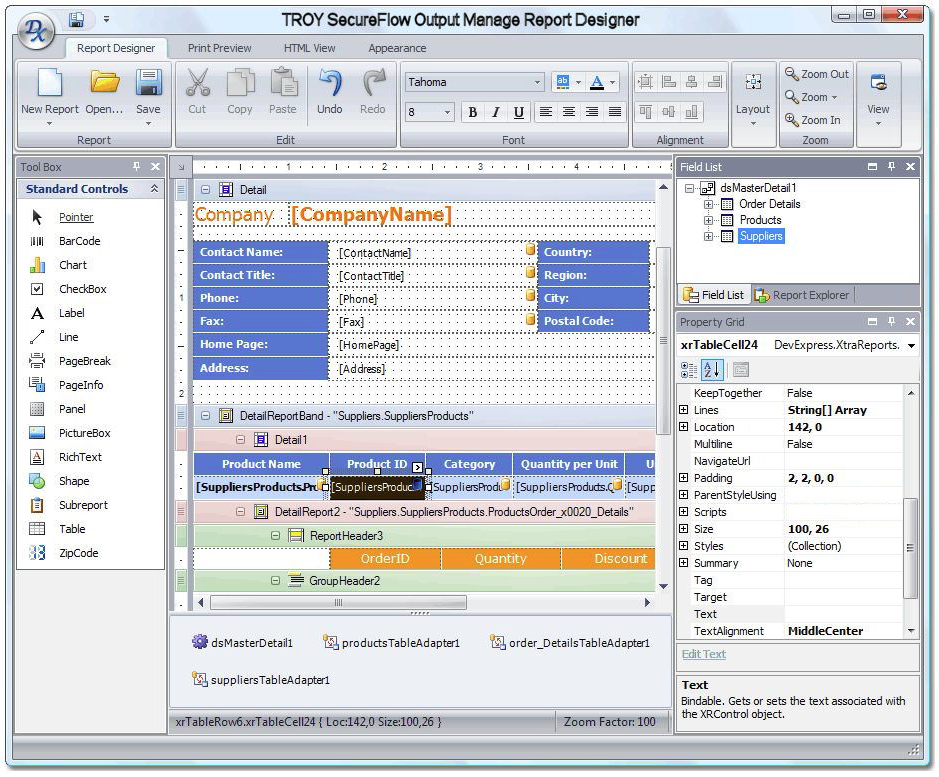 TROY -  TCWS
TROY CheckWriting Software
Check Printing Software
English only
Windows 7 only
User Interface
Signature cards
Manual checks

When?
Customer has data to print into an elaborate template.
Needs for user interface, user roles and permissions, approvals, logs
TROY -  Secure CheckFlow
Secure CheckFlow
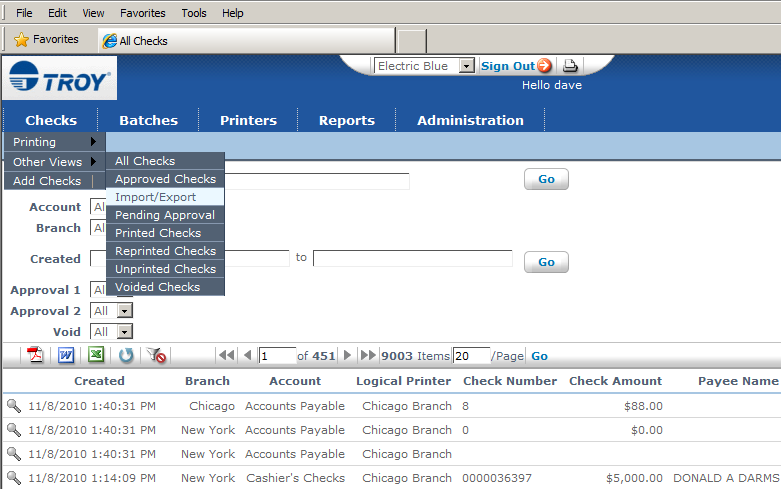 Check Printing Software
Web application
User Interface
Manual checks





When?
Big deals
Customer has data to print into an elaborate template.
Needs for user interface, user roles and permissions, approvals, logs
TROY -  Check Printing
TROY CheckPrinting
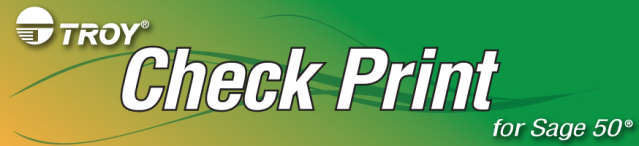 Sage 50
Quickbooks
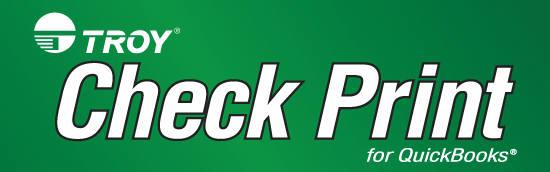 When?
Customer  needs an add-on to Sage 50 or QuickBooks to print checks